Messages From Coordination Committee 2022-2025
2022.09
Introduction to the IGU
1
Introduction to CC
2
Introduction to the TWP2022-2025
3
4
IGU Committees and Task Forces
Introduction to the IGU
1
3
IGU Representing over 90% of the Global Gas Market
As of May 2022, the IGU has 80 Charter members, 14 Premium Associate Members and 59 Associate Members in 5 Continents. 
The IGU is a unique organisation because its work and membership cover the entire gas value chain, supporting its vision of being the most influential, effective and independent not-for-profit serving the global gas industry.
IGU Presidency 2022-2025: China
IGU Secretariat: London, UK
4
IGU Organisation Chart 2022-2025
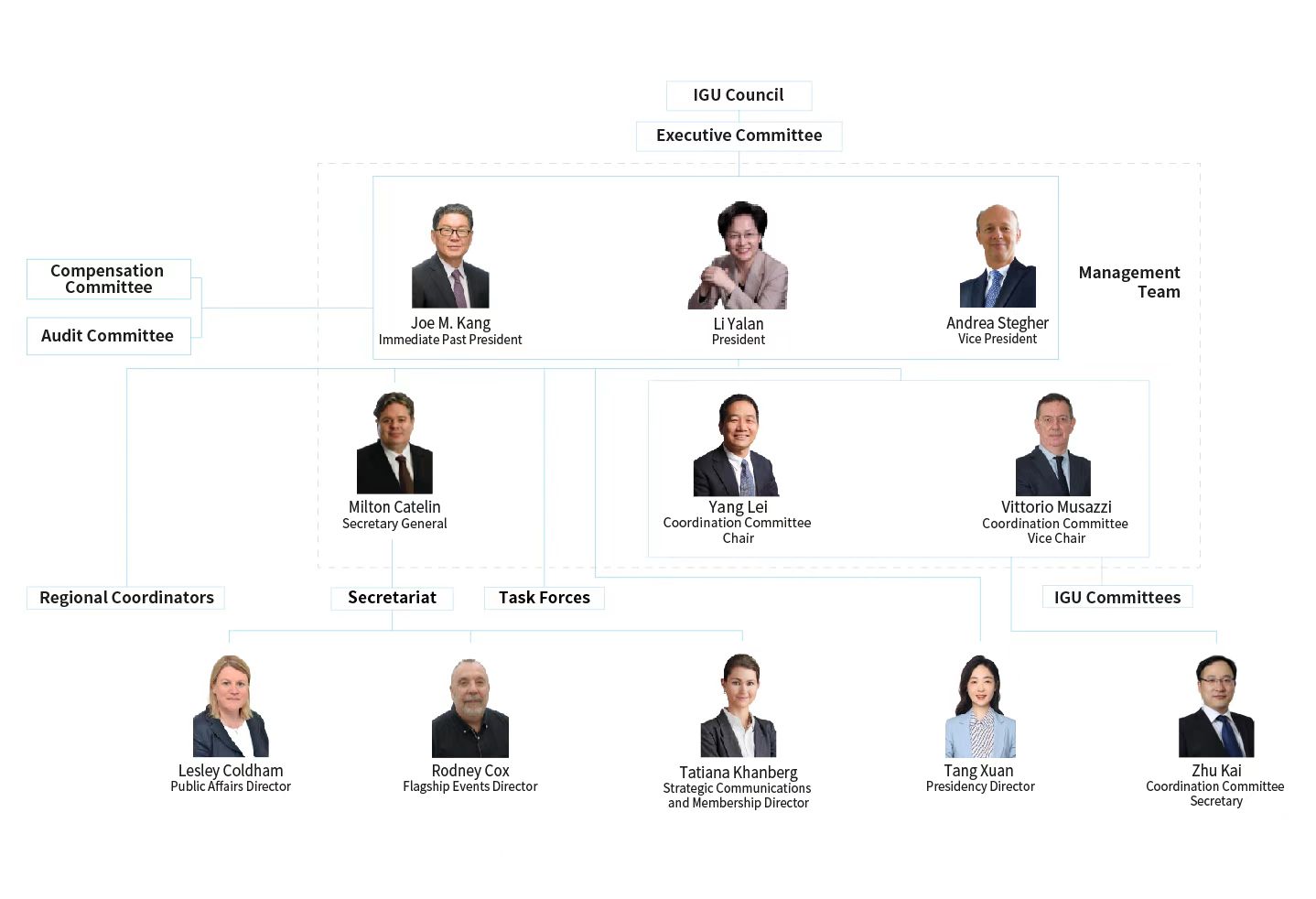 5
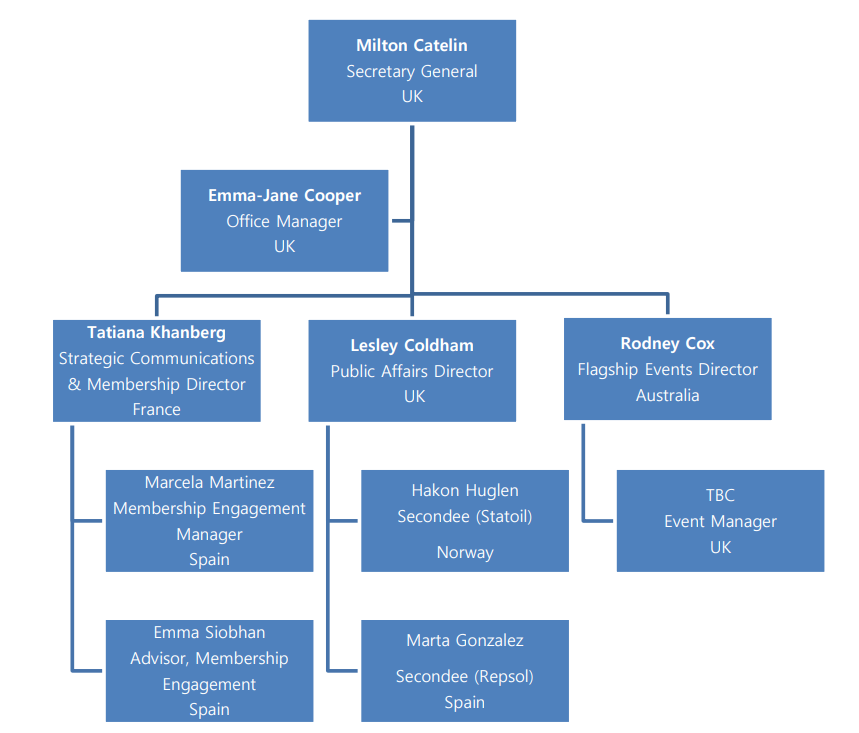 IGU Secretariat
6
Regional Coordinators
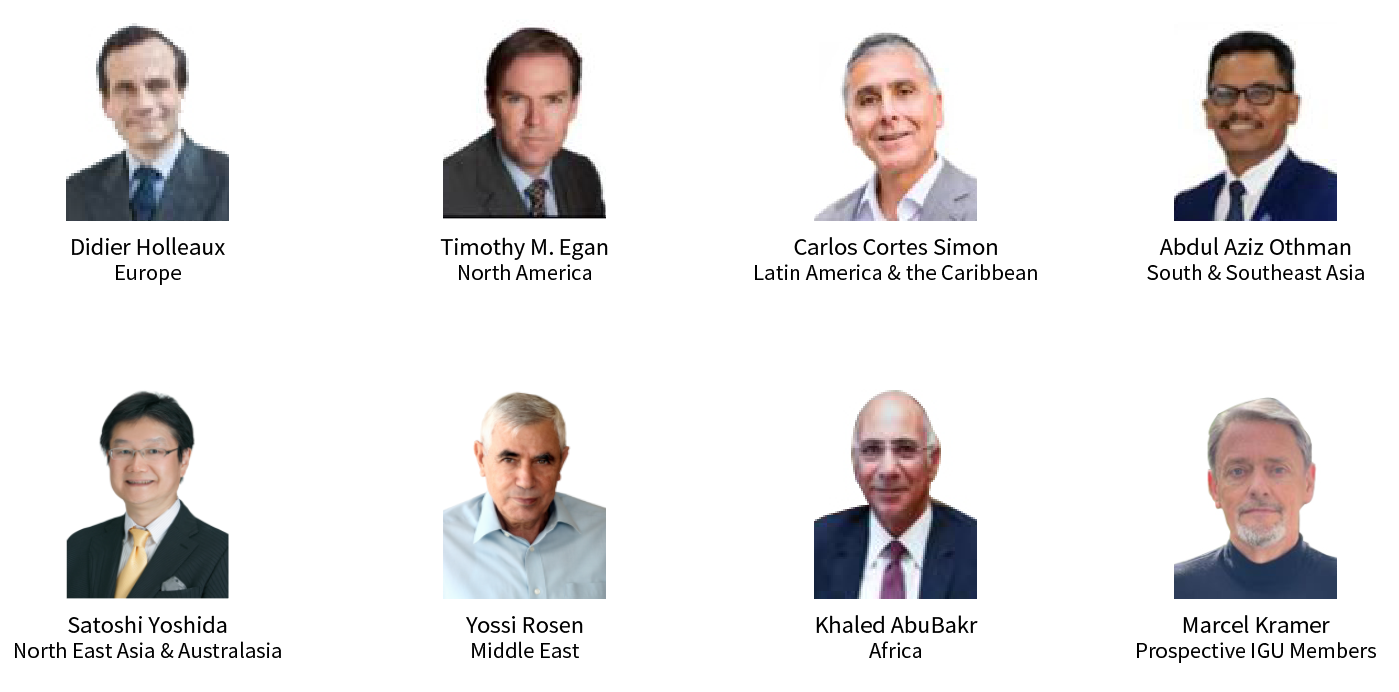 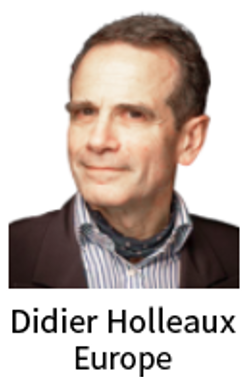 7
Schedule of IGU Meetings 2022-2025
8
Introduction to CC
2
9
Messages from CC for a Successful Triennium
Enhancing  the management of research results and inheritance; establishing the archiving and sharing mechanism for the results of Committees and Task Forces
Encouraging Committees and Task Forces to hold workshops and joint meetings
7
1
Hosting two CC meetings every year to assess the work of committees and Task Forces
6
Enhancing research coordination and supporting gas advocacy
Mobilising Committees and Task Forces to support Regional Coordinators
2
Urging Committees and Task Forces to deliver research results, quickly share them within the IGU and release them through gas advocacy activities
5
Providing professional assistance to Secretariat and National Organising Committees to prepare topics and deliverables for WGC2025
3
Assisting Committees and Task Forces to cooperate with enterprises
4
10
Messages from CC for a Successful Triennium
Exploring, cultivating and stimulating young practitioners, female talents and youth to contribute to the gas industry.
Tapping into the full potential of IGU experts and help them bring more value to members and the IGU.
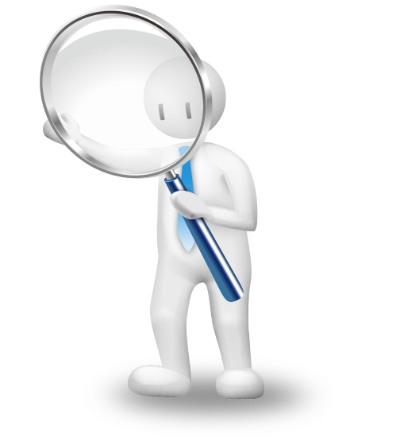 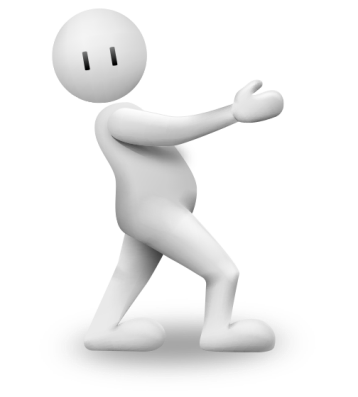 Human 
Resource
11
Triennial Tasks
Deliverables
We need to pay close attention to deliverables to support the PA activities, rapid response mechanism and WGC2025. 
Expertise
We need to motivate IGU experts to expand team and develop external relations for better cooperation and results. 
Advocacy
We need to use multiple digital platforms and channels to carry out activities, such as holding online and offline committee/TF meetings, releasing research achievement and holding webinars online, organising live dialogue with external wise persons, releasing video clips on IGU’s websites, in order to promote the vitality of the IGU and expand it influence across the globe.
12
CC China Office 2022-2025
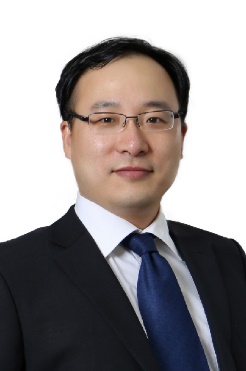 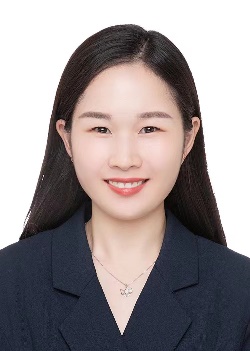 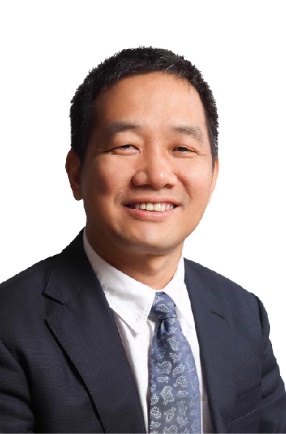 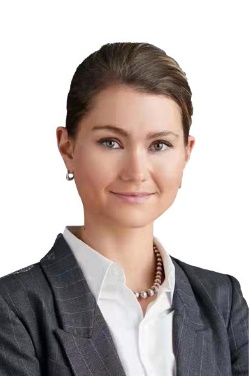 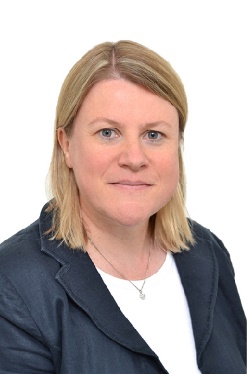 CC Chair：YANG Lei
13
Work Scope of CC China office
14
Introduction to the TWP2022-2025
3
15
Theme and Aims of the TWP2022–2025
The IGU has seen significant changes in the past years — changes driven by energy transition, climate change and net zero targets, which resulted in shifting of the IGU members’ focus and evolving into a broader concept of gases. 
Themed Maximising Gas Benefits, the Triennial Work Programme 2022–2025 has been designed to reflect such changes, and to facilitate the delivery of the IGU’s core missions in a future-oriented manner. 
 Through the TWP, we aim to:
Transform previous reform achievements into stronger IGU advocacy performance and greater value for members; 
Streamline the IGU’s workflow for efficiency and cohesion; 
Continue the momentum of reform in preparation for the future.
16
TWP2022–2025: A Single and Integrated Plan for the IGU
The TWP 2022–2025 is the first single and integral work plan for the IGU. The IGU needs such an overall work program to guide its work in the triennium, in order to best represent the voice of gas in the new context. 
By engaging all the IGU working units to draft the TWP, the document attempts to enhance the cohesion and coordination in the three-year work and tap the union’s potential to the maximum. 
Internally, enable information flow and enhance cooperation, facilitate members’ participation;
Externally, bridge IGU and external stakeholders.
17
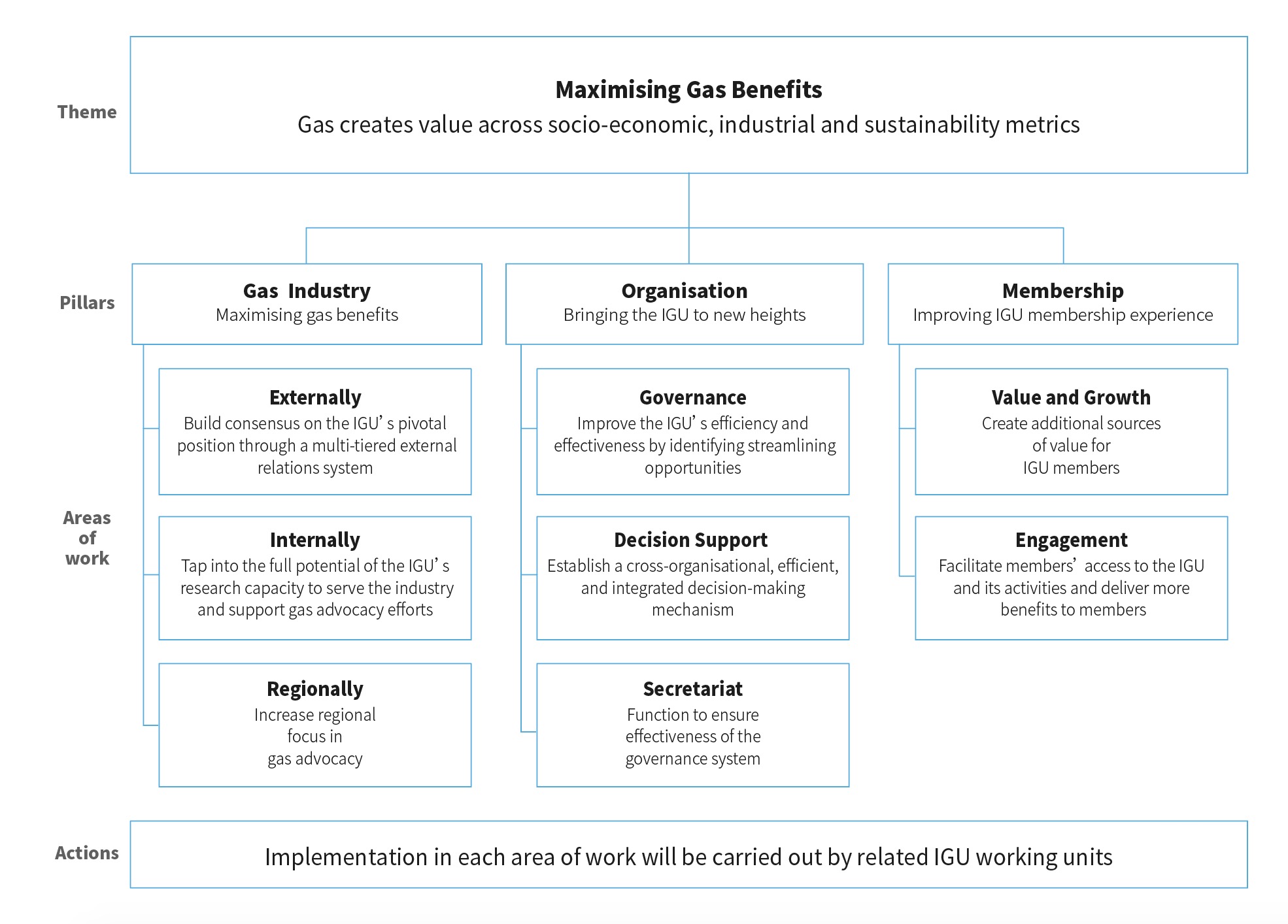 Strategic Guidelines
18
Key Actions in the Triennium
Establish a multi-tiered external relations system to magnify the global voice of gas.
Establish three task forces：
Strategic Communications and Outreach Task Force (TFS) — provide guidance and supervision for the IGU’s strategic advocacy.
Carbon Neutrality Task Force (TFN) — leading the IGU to engage in the global low carbon development and tackle climate change.
Digitalisation Task Force (TFD) — respond to the digitalisation issue in the gas industry.
Enhance regional representation by empowering Regional Coordinators.
Restructure Committees and set common topics to improve research quality and efficiency.
Establish a rapid reaction mechanism to analyse and tackle challenges and risks facing the gas industry, the IGU, and the IGU members, and establish a rapid deliverable mechanism to release research progress to inform members and stakeholders and provide opportunities to contribution to the research.
19
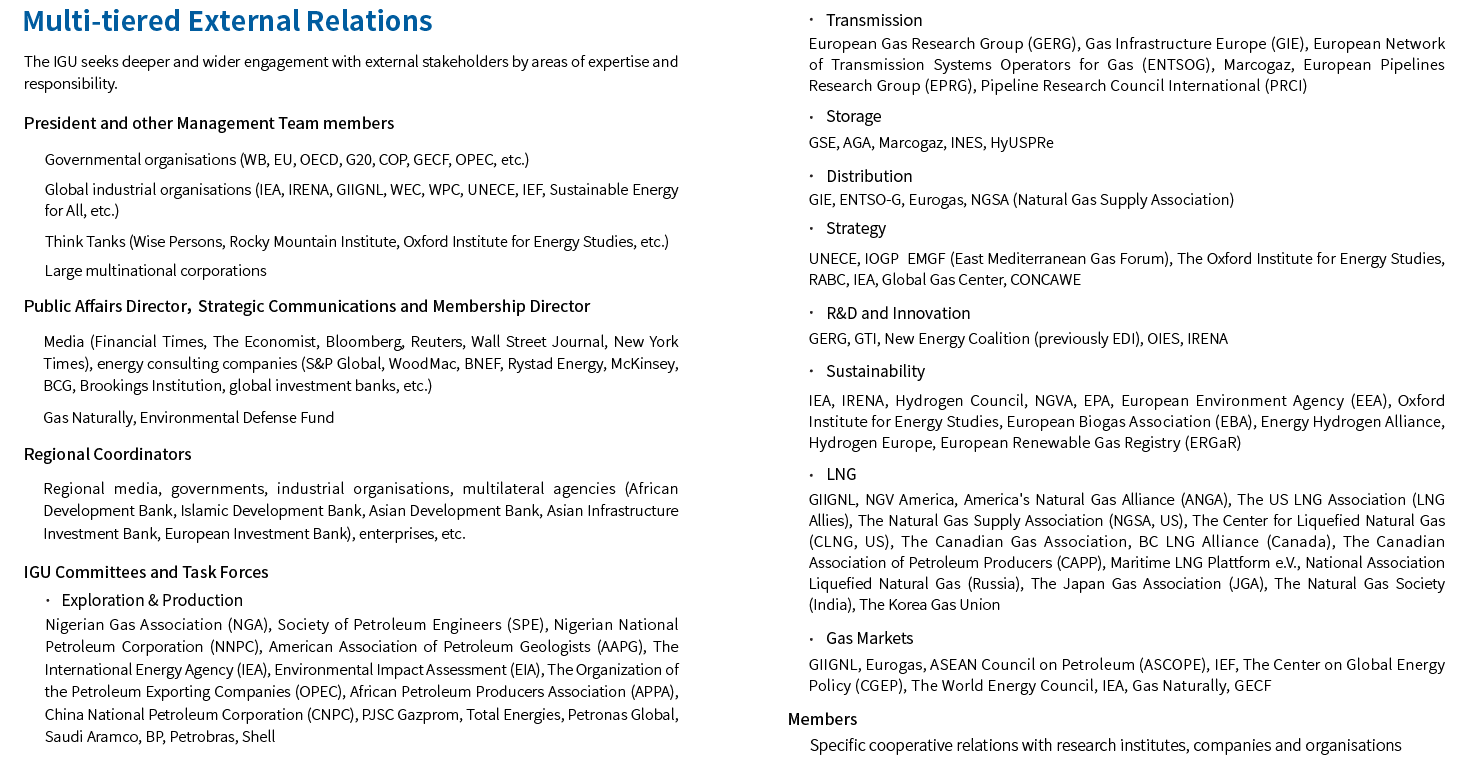 20
Flagship Events
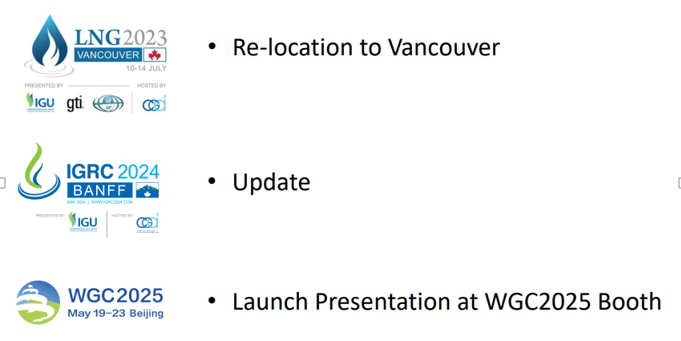 21
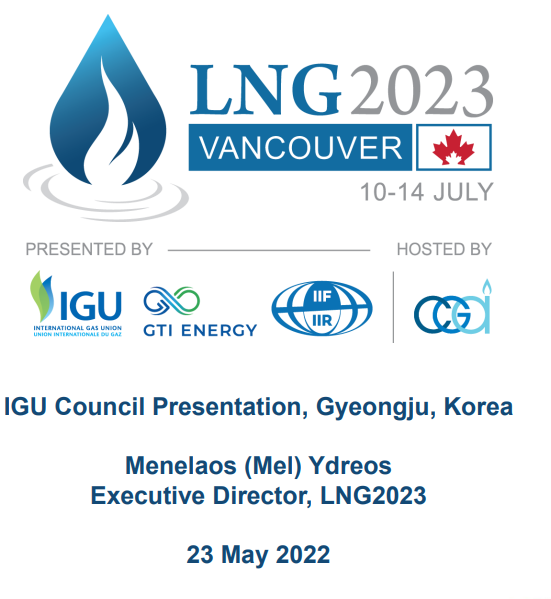 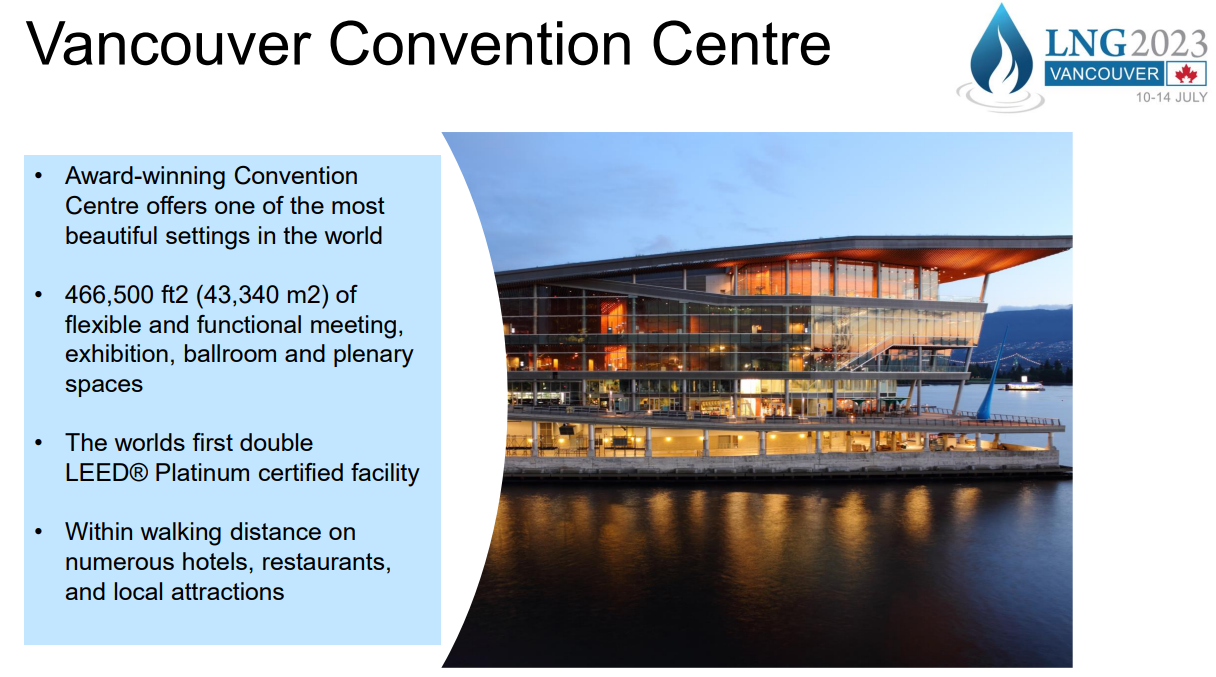 Exhibition & Sponsorship Inquiries: exhibition@lng2023.org 
Call for Abstracts Inquiries: papers@lng2023.org 
About Vancouver: www.destinationvancouver.com 
About the Host: www.cga.ca
22
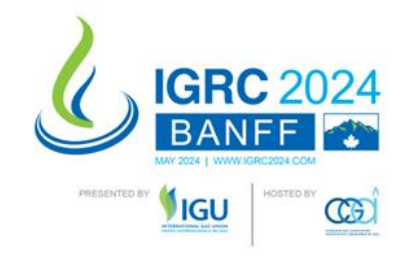 Steering Committee, March 2022. NOC’s project management met all requirements 
Sponsorship commitments from 22 companies 
www.igrc2024.com and quarterly webinar series focusing on Innovation both launched 
Co-ordination with IGU RD&I Committee Chair (IGRC Programme Committee Chair)
23
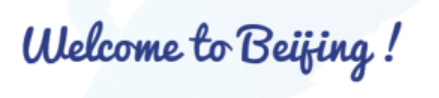 70 countries            
600 companies
6,000+ conference delegates
36,000+ visitors

80 sessions           
600 speakers
360 exhibitors
42,000㎡ of exhibition floor

Contact us:
conference@wgc2025.com
exhibition@wgc2025.com
sponsor@wgc2025.com
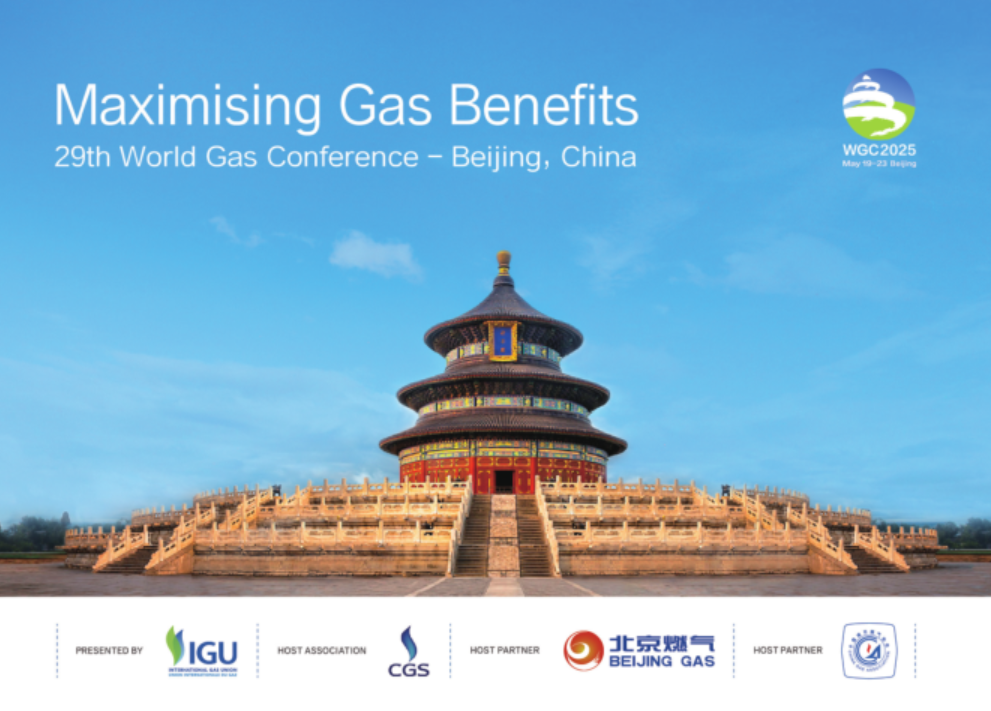 24
IGU Committees and Task Forces
4
25
Chairs of Committees
Chairs of Task Forces
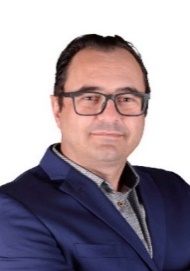 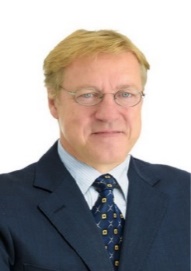 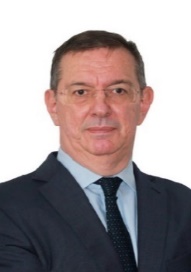 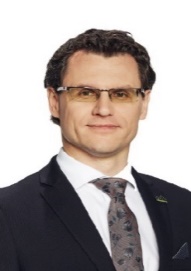 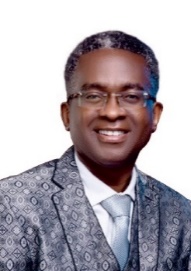 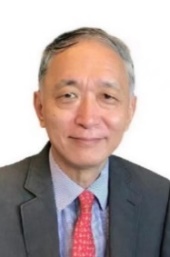 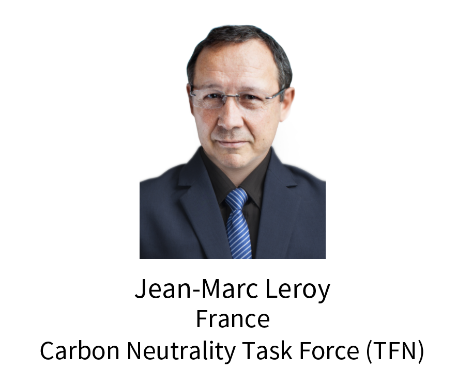 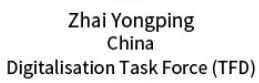 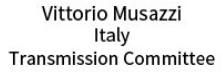 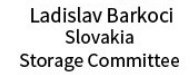 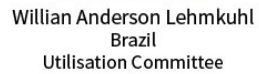 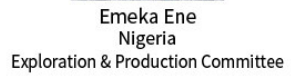 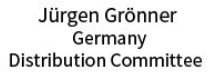 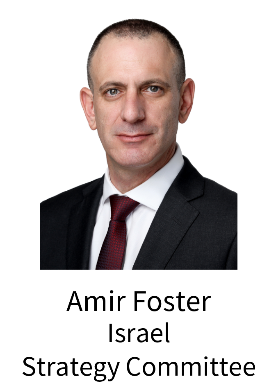 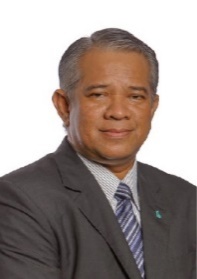 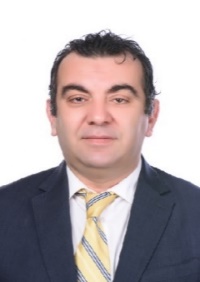 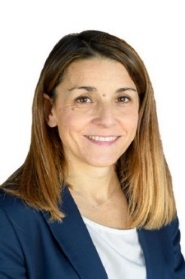 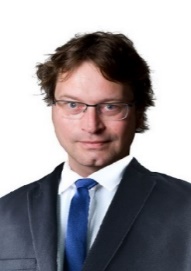 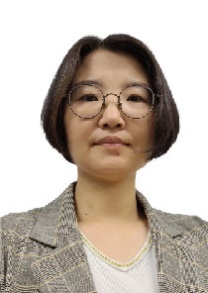 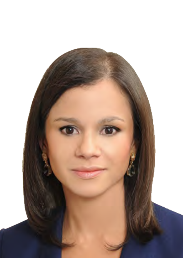 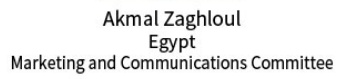 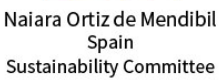 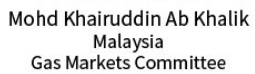 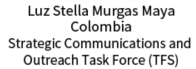 Mi Jung Nam
Korea 
LNG Committee
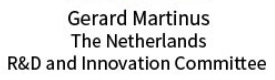 26
Vice Chairs of IGU Committees
27
Results of members recruitment
28
Research Fields of Committees
29